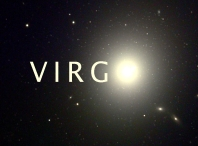 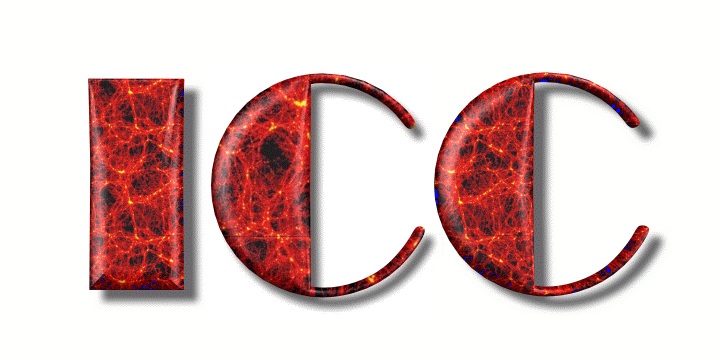 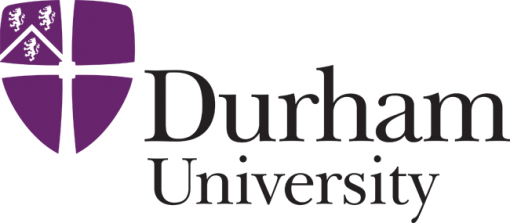 Galaxy formation with warm dark matter
Mark Lovell
Adrian Jenkins, Carlos Frenk, Vince Eke, Tom Theuns, Liang Gao, Shi Shao, Simon White, Alexey Boyarsky, Oleg Ruchayskiy…
Ripples in the Cosmos  22/07/2013
Outline
WDM reminder (see Carlos’ talk)
How does subhalo structure change with WDM particle mass?
Effect of WDM on reionisation?
nMSM
Neutrino Minimal Standard Model (nMSM) conceived to explain neutrino masses  (Asaka & Shaposhnikov, 2005).
Adds three sterile neutrinos to the SM. The lightest of these would be a dark matter candidate.
Large velocities at early times => WDM / CWDM
U
C
T
g
D
S
B
g
e
m
t
W
ne
nm
nt
Z
H
N1
N2
N3
WDM
Phase space limit (small cores ~pc)
Free-streaming
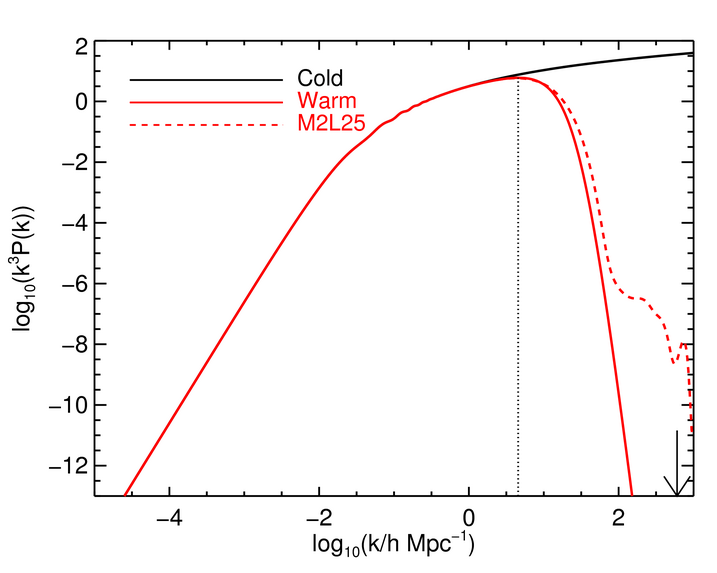 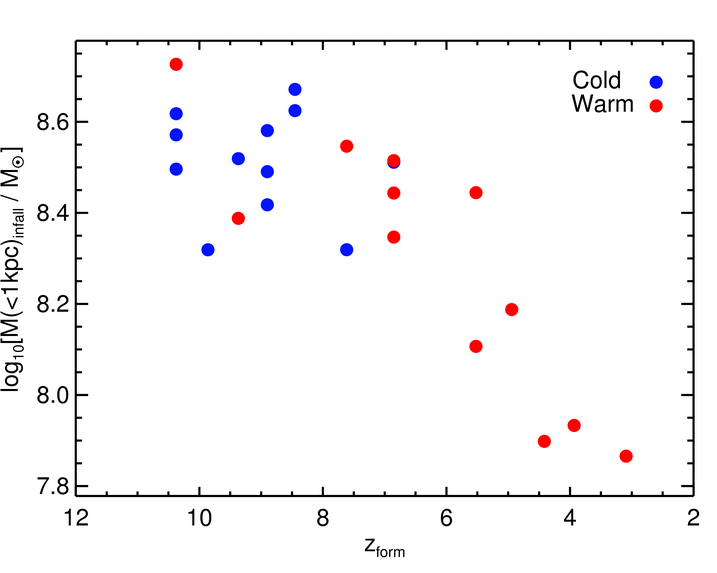 Low mass substructures suppressed.
Later formation times
Concentrations lower
Reionisation delayed
Lovell et al. 2012
Subhalo structure
Simulation Suite – Vital Statistics
5 resimulations of the Aquarius Aq-A halo: 4WDM models + CDM, WMAP7 cosmology
Dark matter simulation particle mass 1.5x104Msun
WDM particle masses mp=1.4keV, 1.6keV, 2.0keV, 2.3keV (thermal relics)
PWDM/PCDM = (1+(ak)n)-10/n   [n=1] 
a=a[mp]
PWDM/PCDM = (1+(ak)n)-10/n   [n=1] 
(Bode et al. 2001)
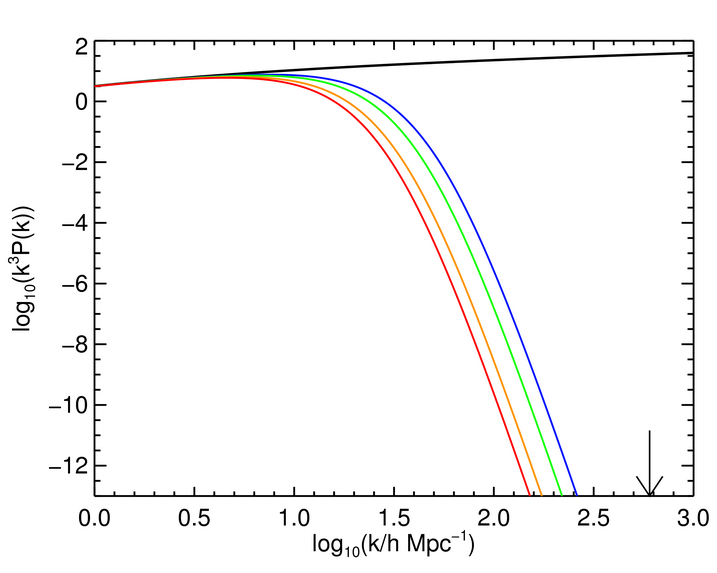 m1.4
m1.6
m2.0
m2.3
CDM
Lovell et al. (in prep.)
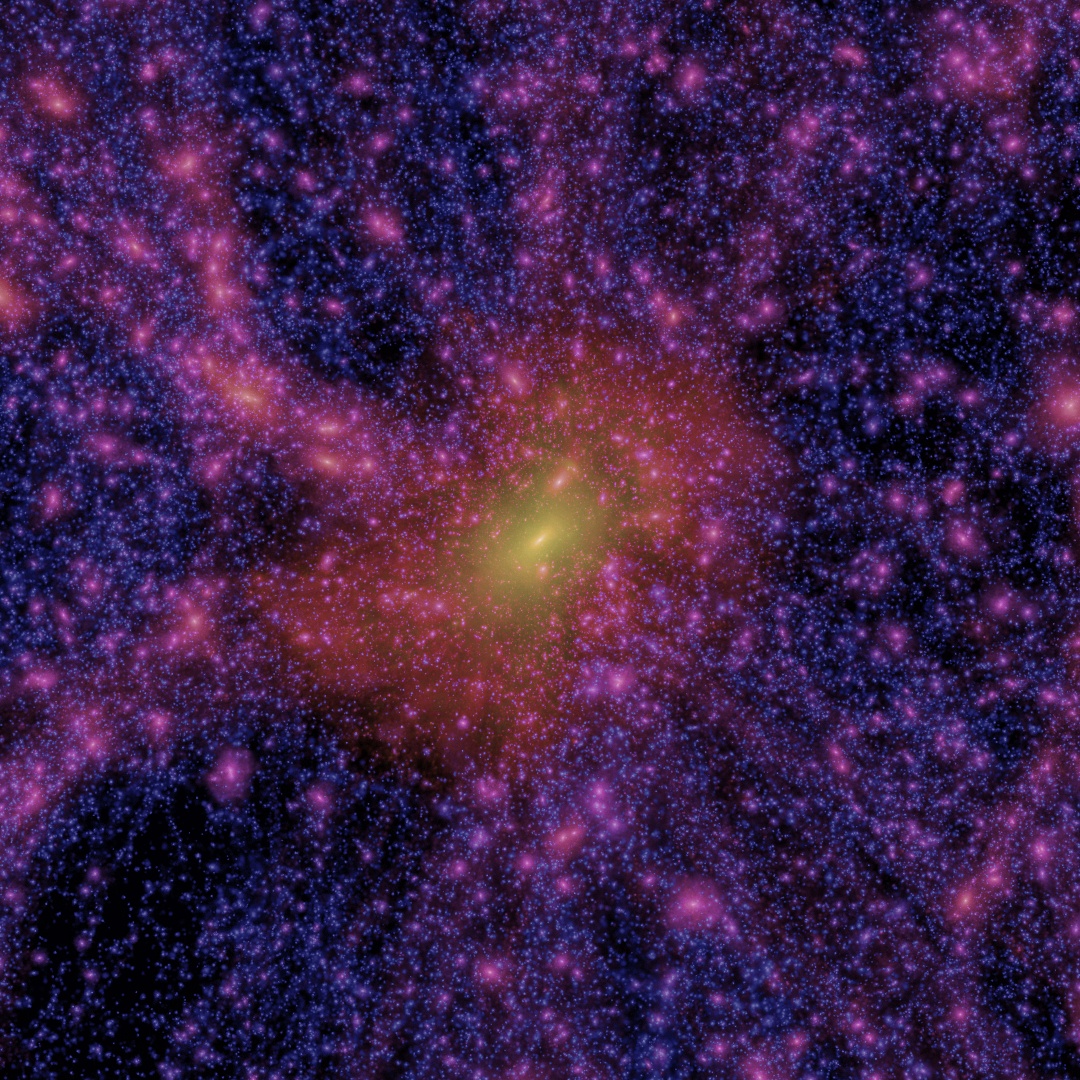 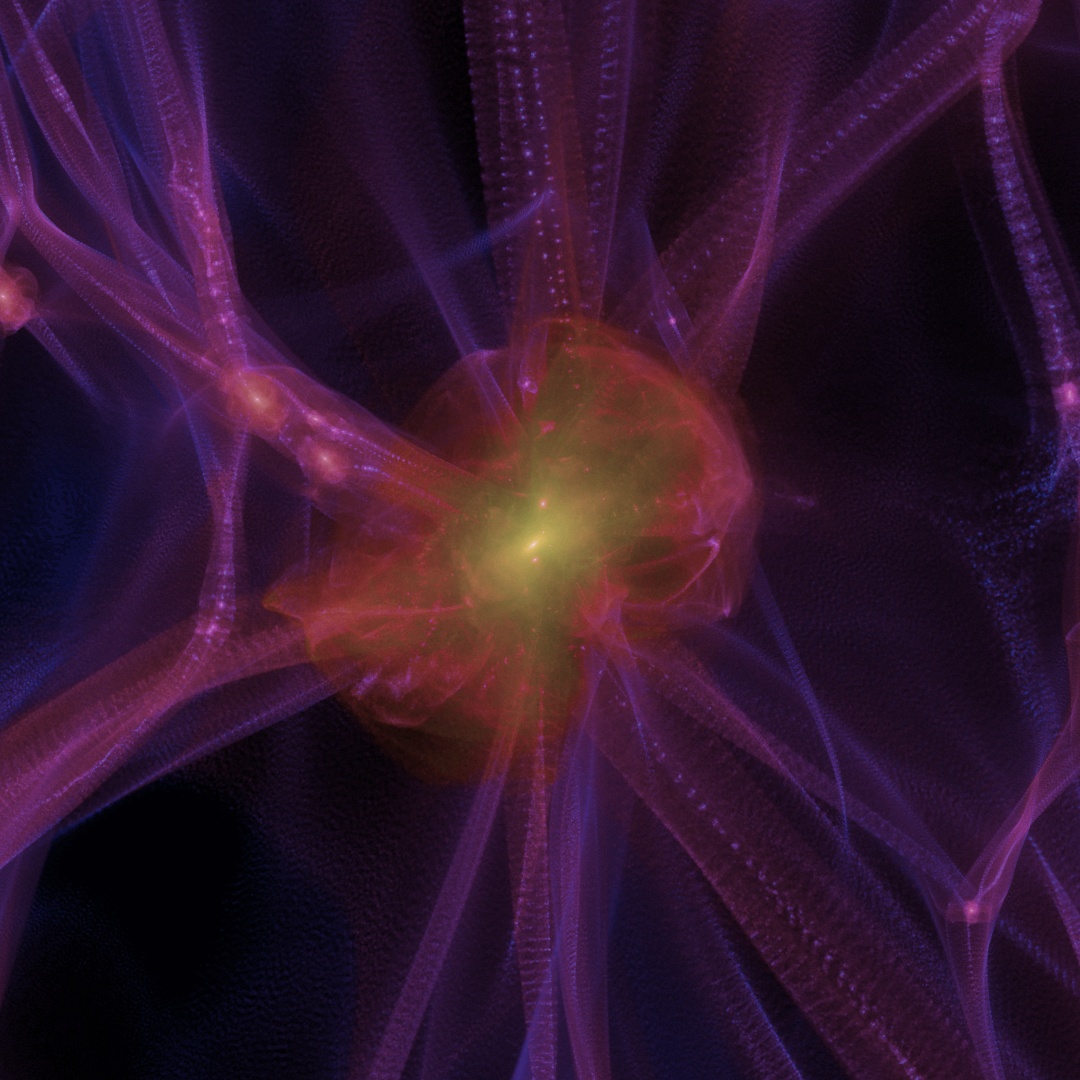 z=3
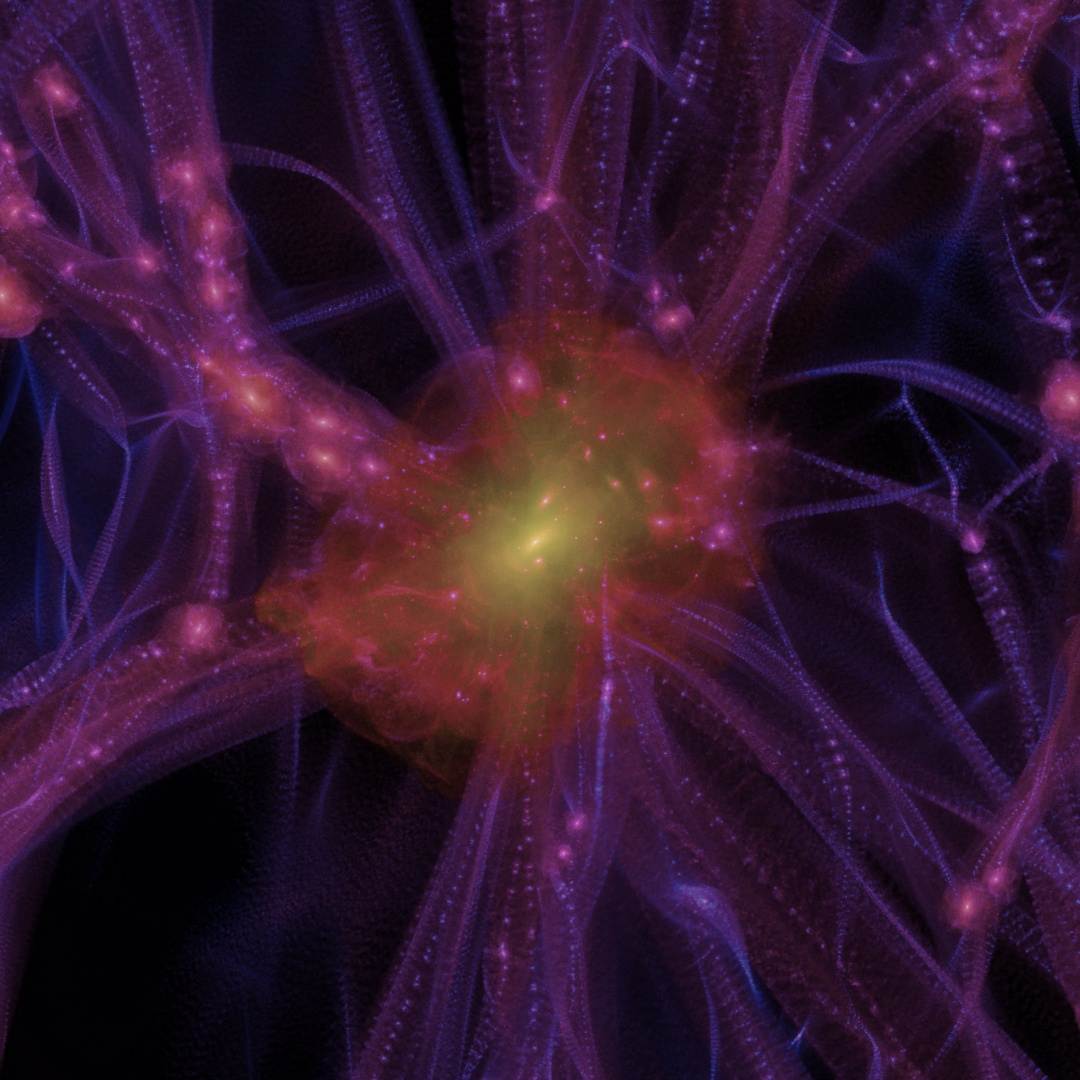 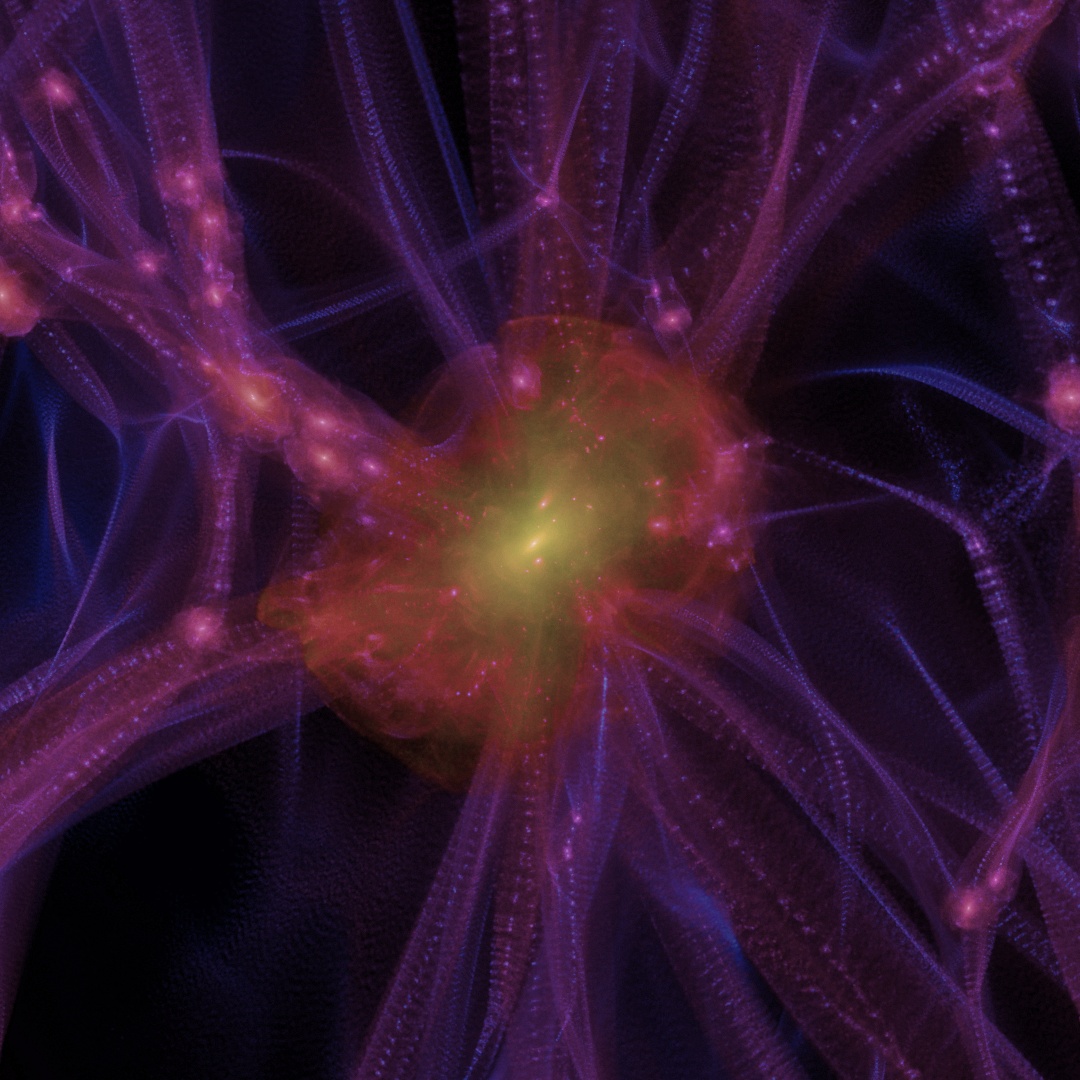 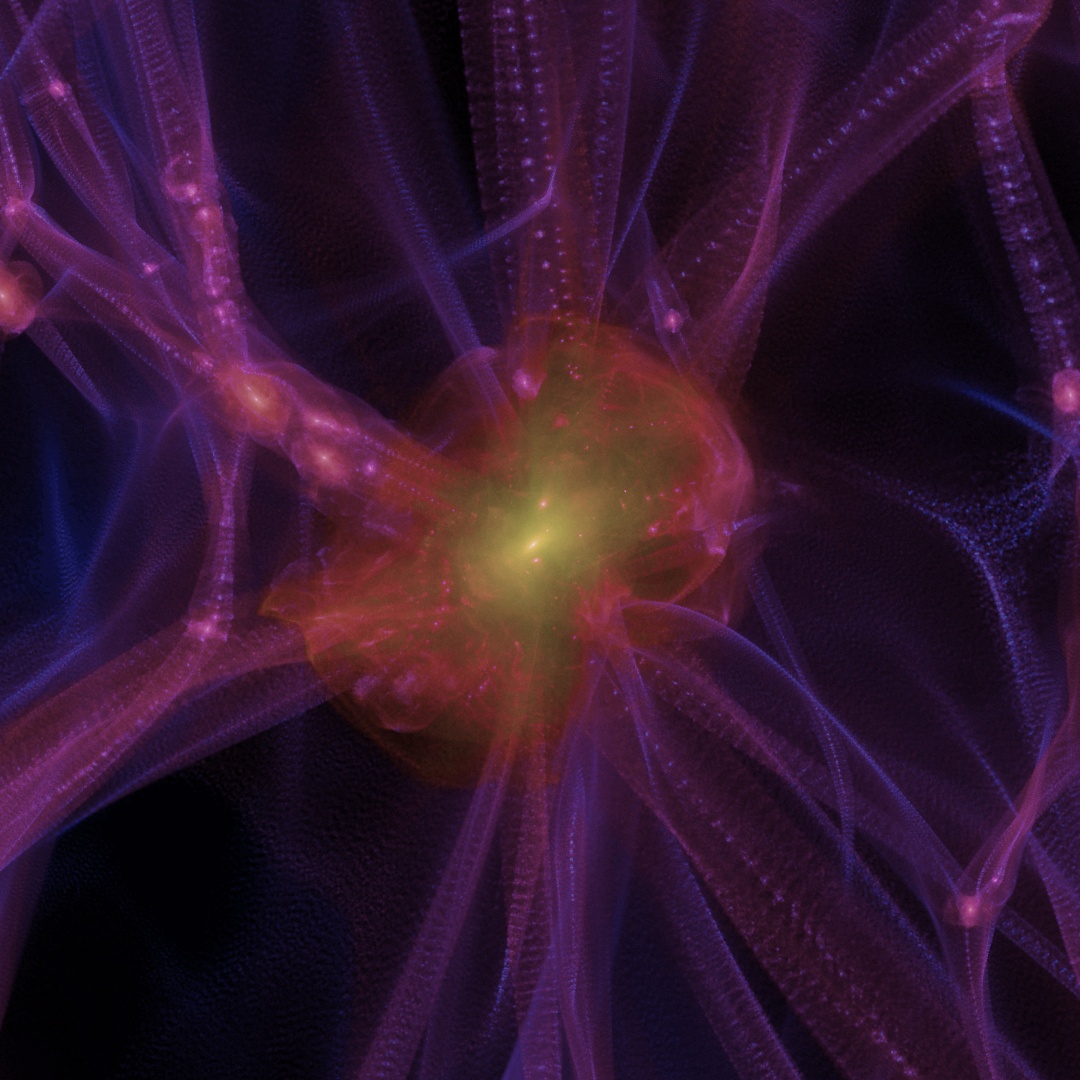 Msub - Vmax
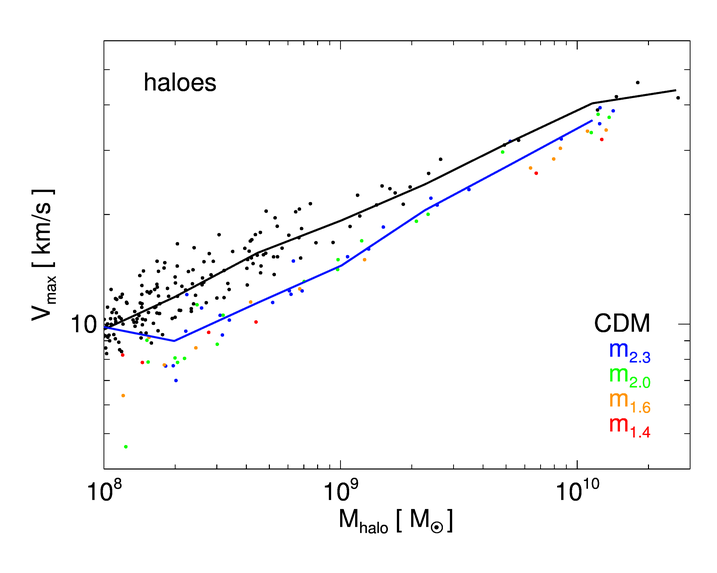 Lovell et al. (in prep.)
Vmax – rmax [concentration]
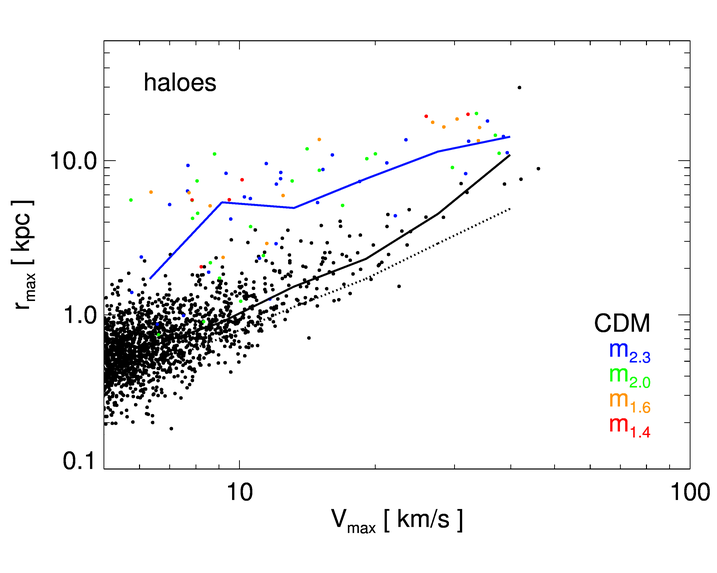 WMAP7
WMAP1
Lovell et al. (in prep.)
NFW vs Einasto
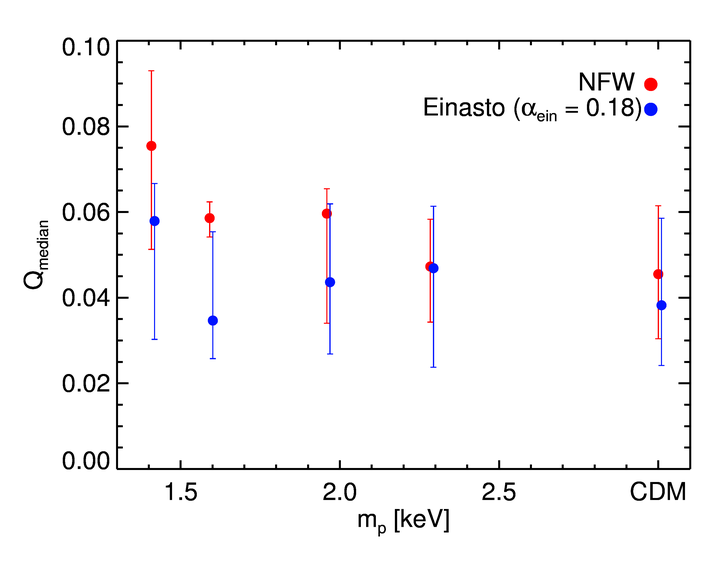 Lovell et al. (in prep.)
Density Profiles (1)
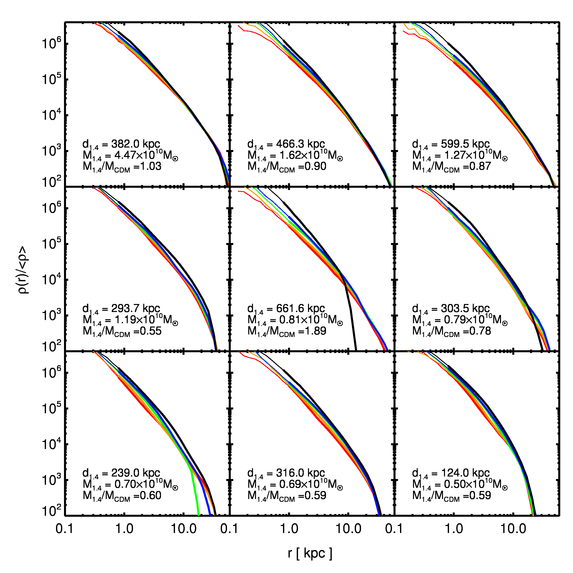 Lovell et al. (in prep.)
Density Profiles (2)
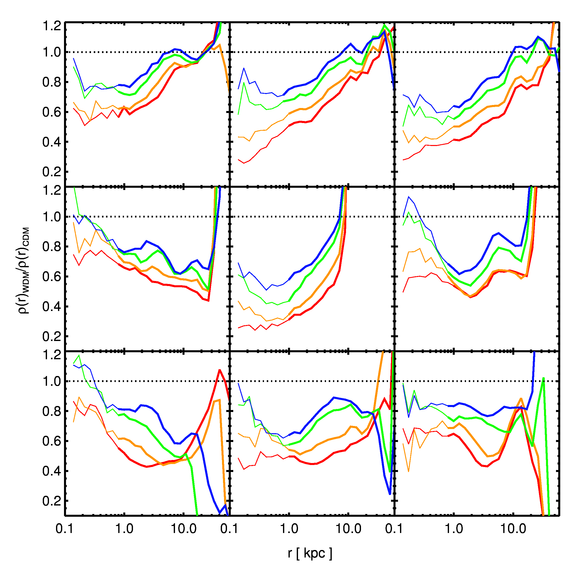 Lovell et al. (in prep.)
Vcirc profiles
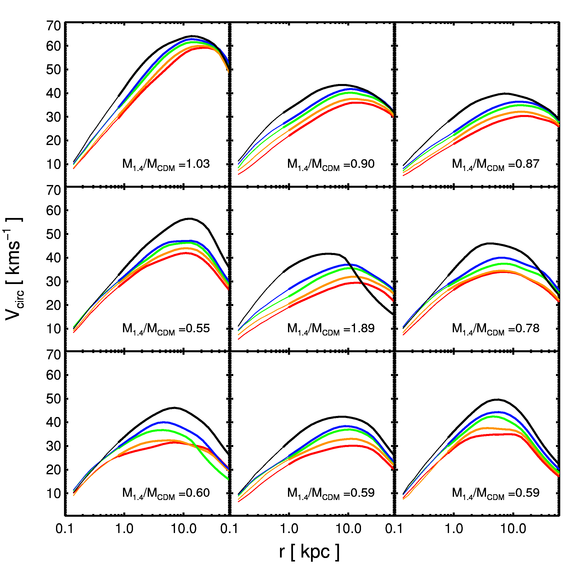 Central Densities
# Too Big to Fail:
CDM: 6
m2.3: 4
m2.0: 3
m1.6: 3
m1.4: 1
Field Haloes
Subhaloes
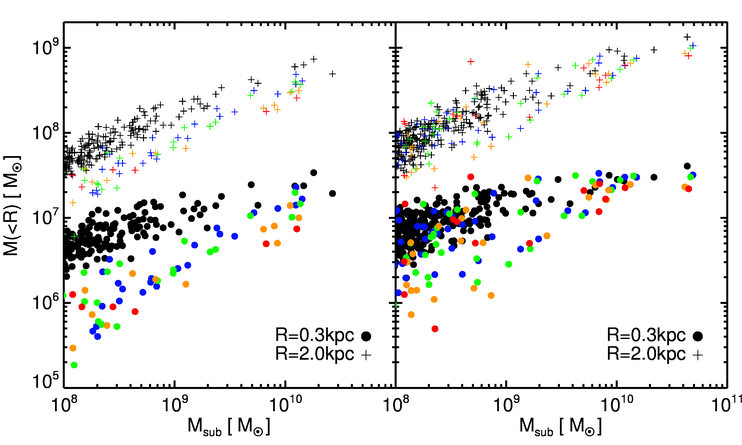 No Problem for WDM
Reionisation
Simulations
No feedback
Feedback enabled
Aq-A4 halo
SPH – Gadget3 code
CDM/WDM vs. Supernova feedback/no feedback
Salpeter IMF
Multiphase ISM
Primordial cooling tables
Decoupled winds (Springel&Hernquist 2003)
CN
CW
CDM
WN
WW
WDM (1.4keV)
No theory talk is complete without a movie …
Star formation rate
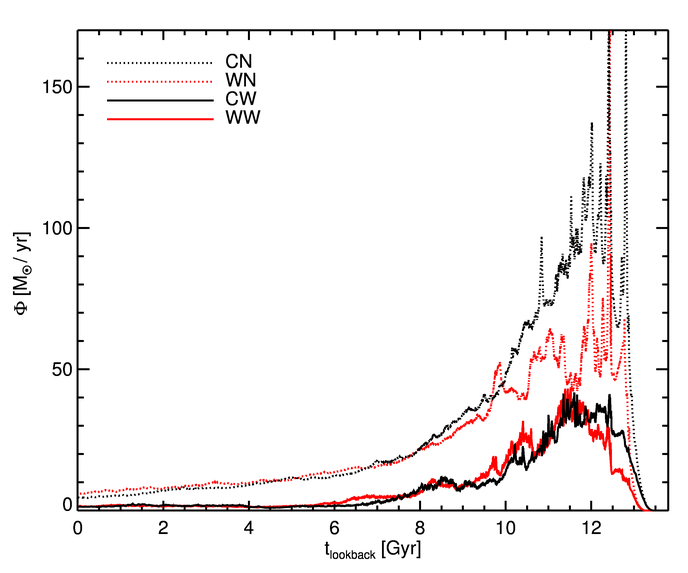 Reionising the (Local) Universe…
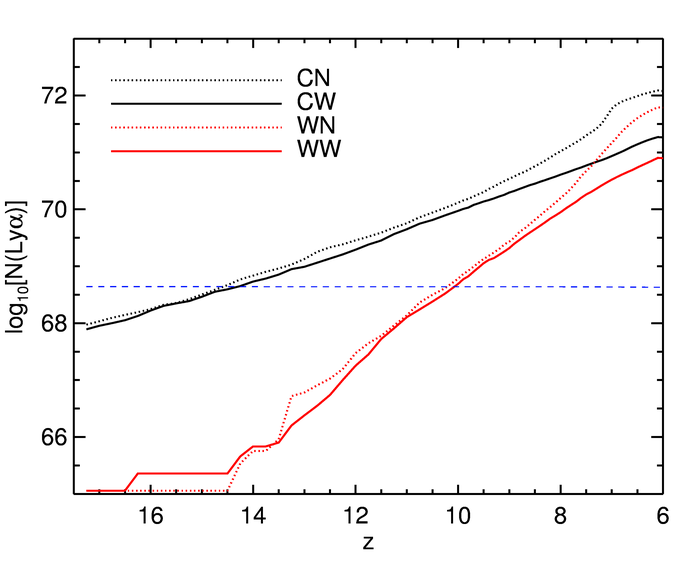 Preliminary
Warning!!
Uber-simple model!
Just WDM?
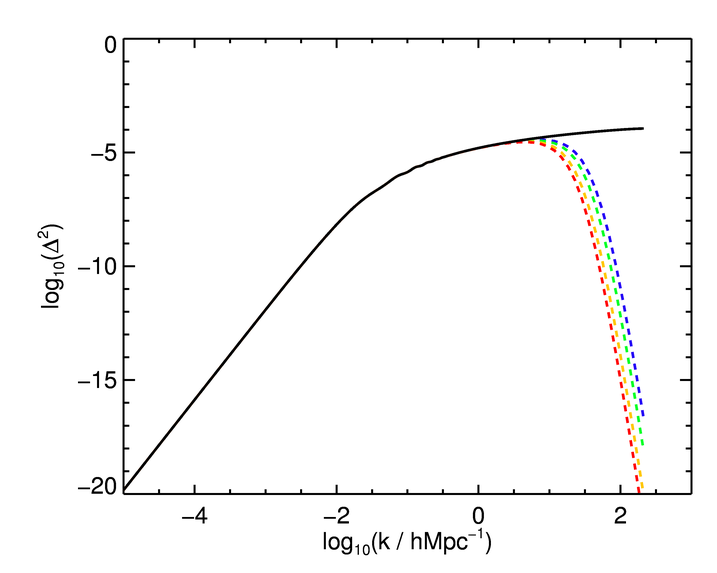 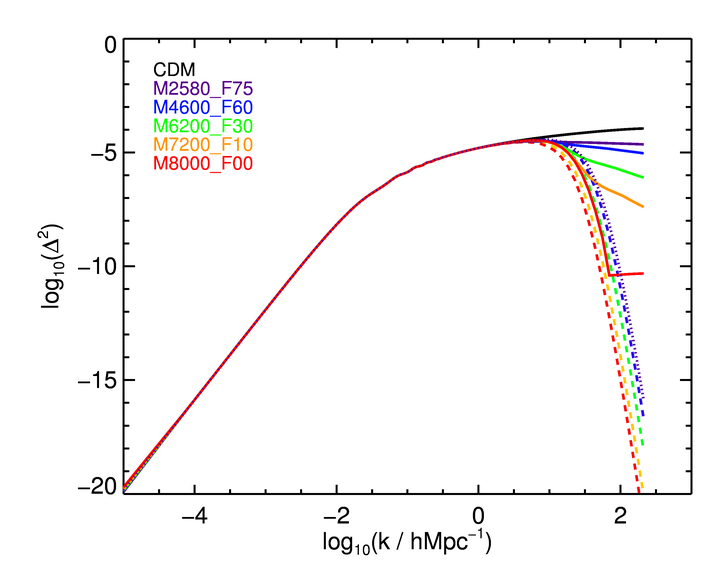 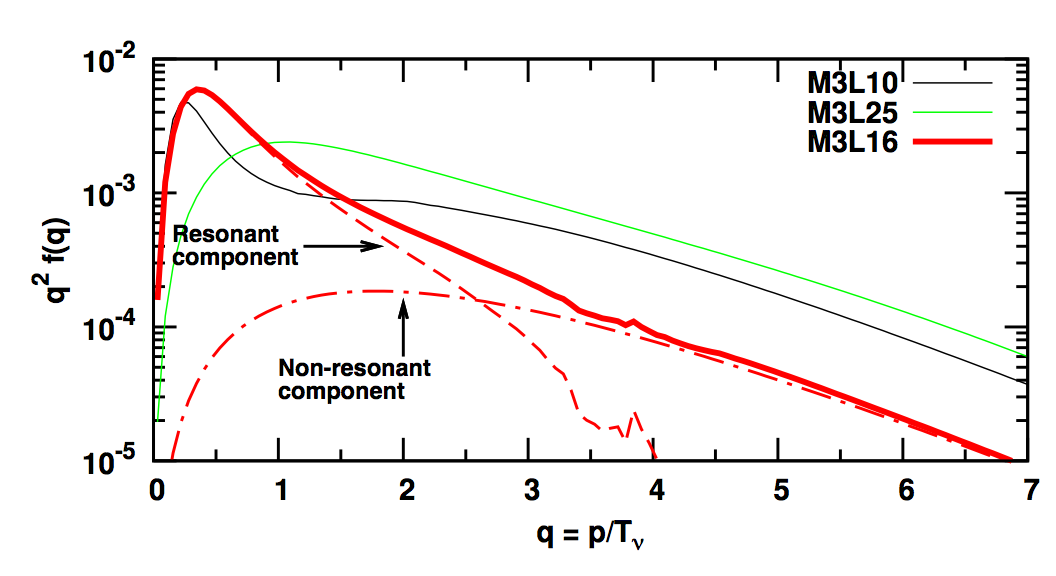 Conclusions
Exciting WDM / CWDM models motivated by nMSM
Subhalo structure
Vmaxes, central densities lower with progressively warmer models at a given mass – alleviates ‘too big too fail’ problem. Cosmology also plays a role.
Reionisation
WDM models produce enough photons to reionise each hydrogen atom, subgrid model important.
Mass functions
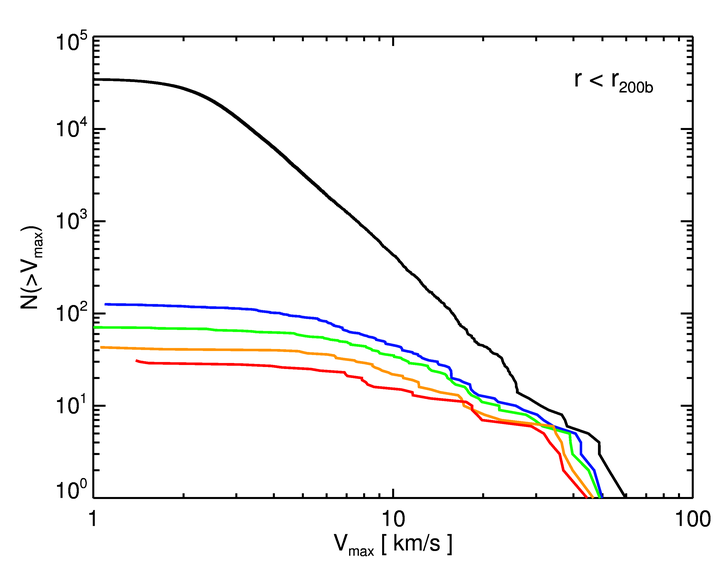 Lovell et al. (in prep.)
Since you asked…
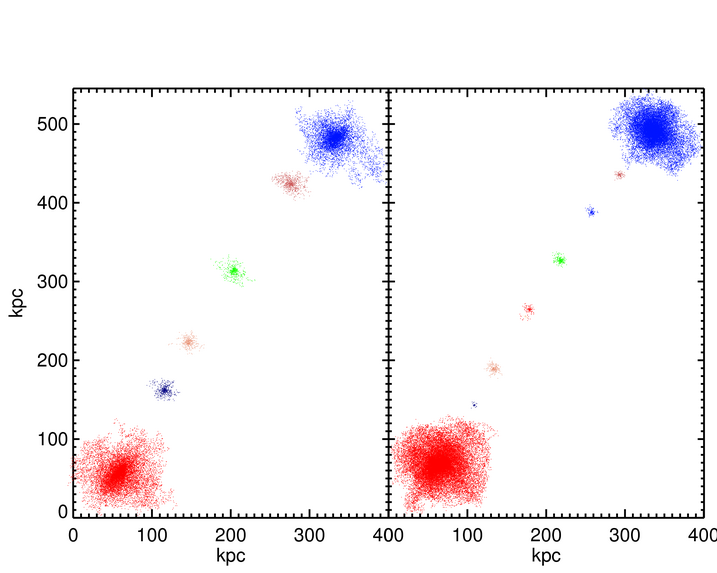 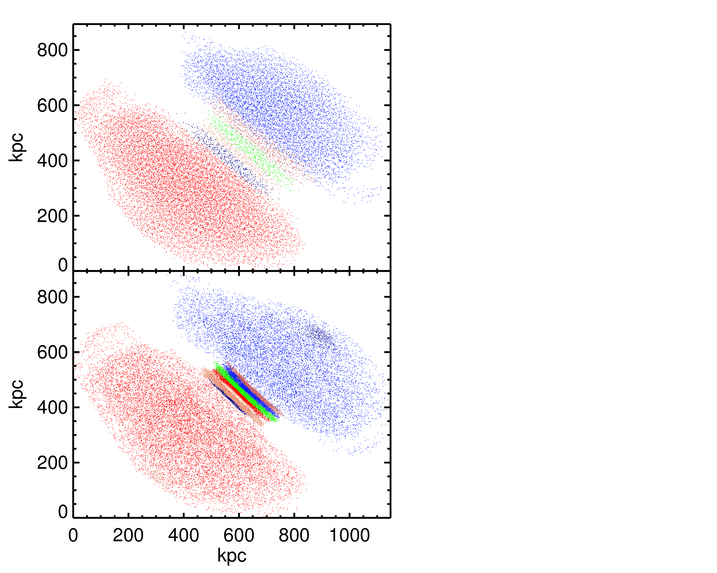 Lovell et al. (in prep.)
…
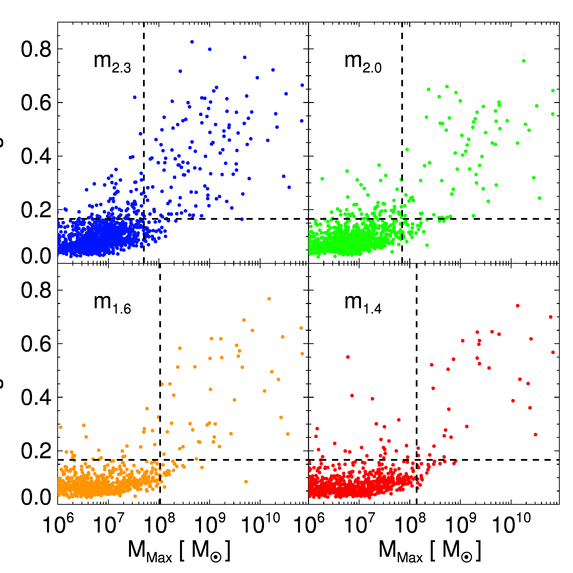 S
S
Lovell et al. (in prep)